www.zeitfuerdeutsch.com
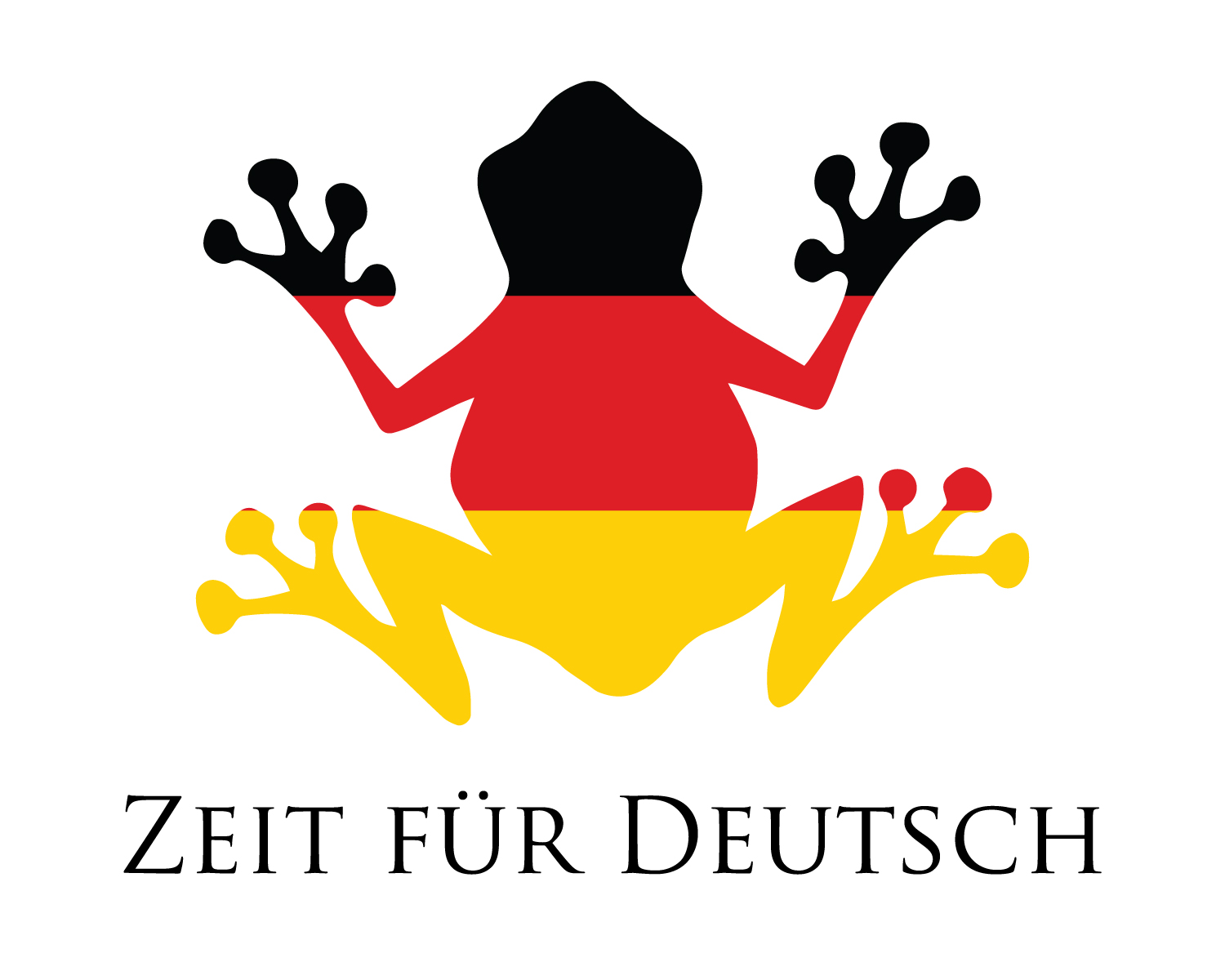 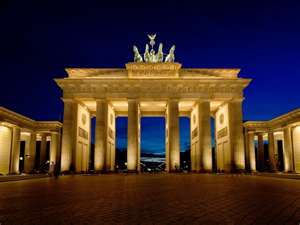 German Dictionary 1
LO: Use an English-German Dictionary
 SC
I can say what different types of words are
I can find different types of words in a dictionary
I can use the English and German sides of a dictionary
I can name 10 new animals 
I can find new adjectives to describe the animals
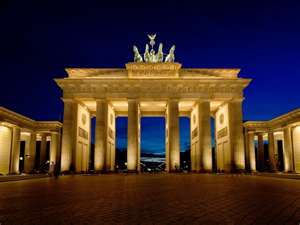 Das Kartenspiel
Yes, correct
No, incorrect
Good
Super
Excellent
Fantastic
Brilliant
Wonderful
Great
Tremendous/super/great
Beautiful/great
Ja, Richtig
Nein, Falsch
Gut
Super
Ausgezeichnet
Fantastisch
Brilliant
Wunderbar
Großartig
Prima
Schön
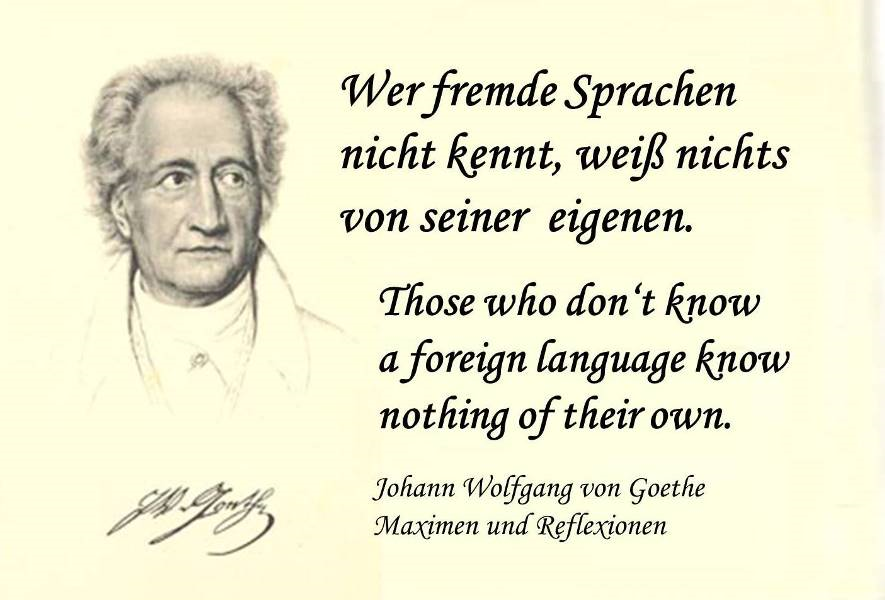 Types of Word
Noun (m, f, nt, pl) – Any word that you can put ‘the’ in front of			
Example – I like the cat – Ich mag die Katze
Adjective (adj) – describes a noun
Example – They have a big house
		  Sie haben ein großes Haus
Verb (vb) – describes and action, state or occurrence
Example – I like to listen to music
		Ich höre gern Musik
Types of Word
Preposition (prep) – A small word that links to others in a sentence
Example – The pencil is behind the glue
    	        Der Bleistift ist hinter dem Kleber	
Conjunction (conj) – Connects sentences or clauses and coordinates words	
Example – I like onions but I prefer grapes
            Ich mag Zwiebeln aber ich mag Trauben lieber
Pronoun (pron) – ‘Personal’ word that can take the place of a noun 
Example – We are strong - Wir sind stark
Example – I like the cat – Ich mag die Katze
Example – They have a big house
		  Sie haben ein großes Haus
Example – I like to listen to music
		Ich höre gern Musik
Example – The pencil is behind the glue
    	        Der Bleistift ist hinter dem Kleber	
Example – I like onions but I prefer grapes
    Ich mag Zwiebeln aber ich mag Trauben lieber
Example – We are strong - Wir sind stark
Dictionary Work
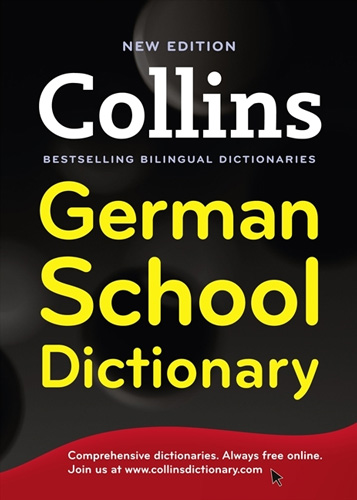 The mouse – die Maus
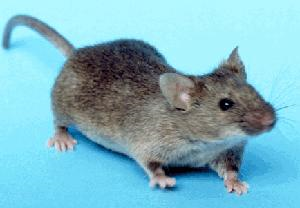 The insect – das Insekt
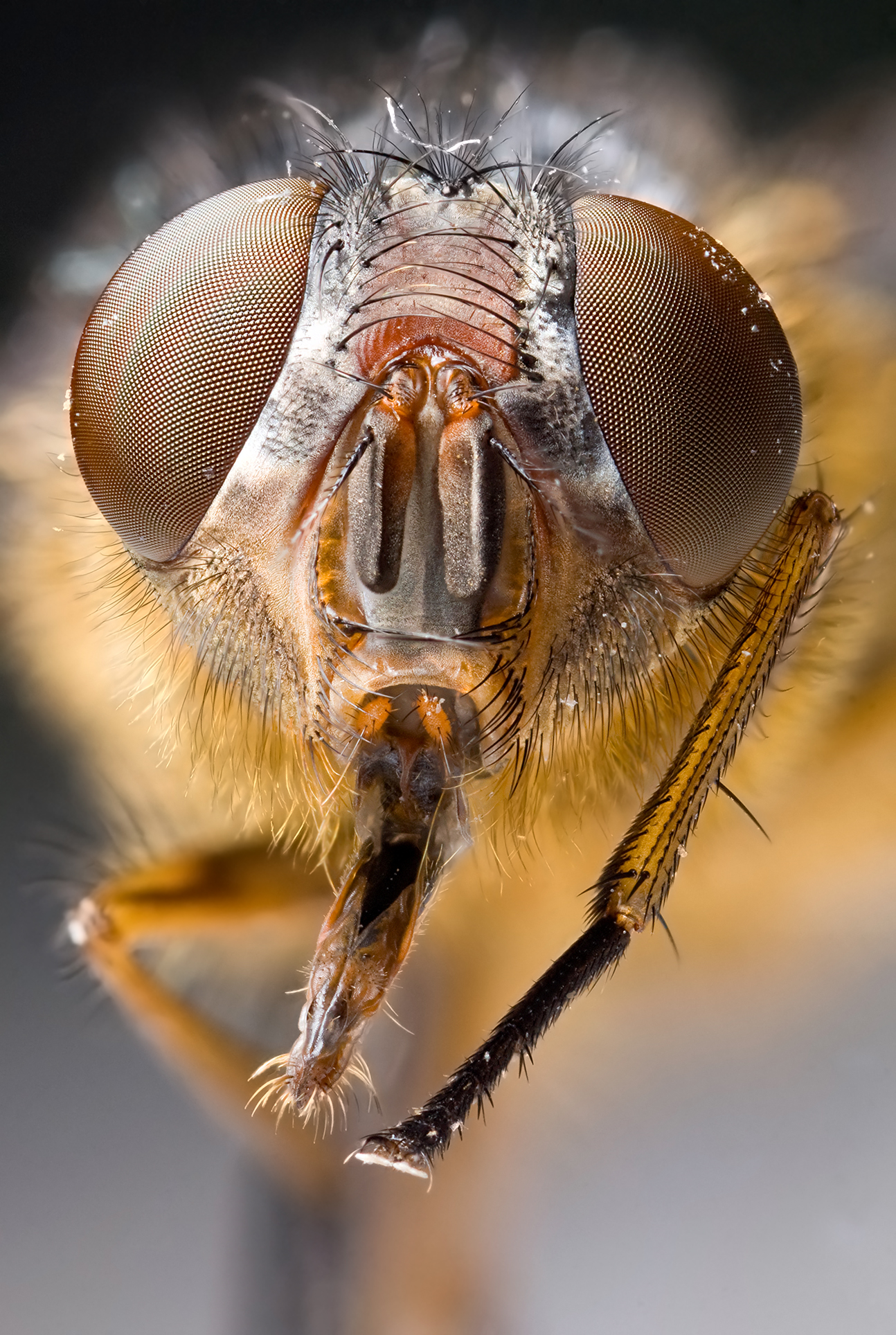 The zebra – das Zebra
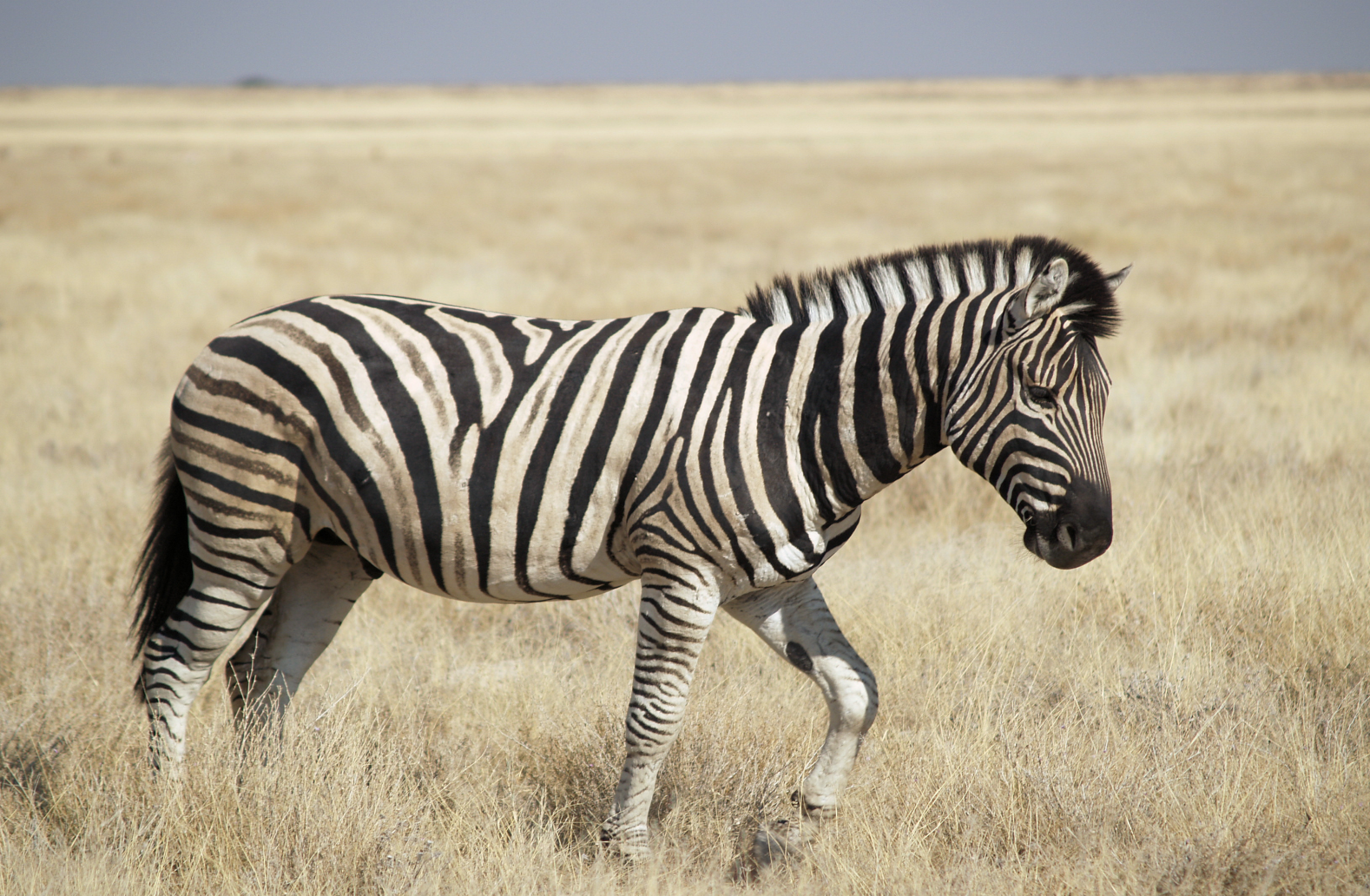 The monkey – der Affe
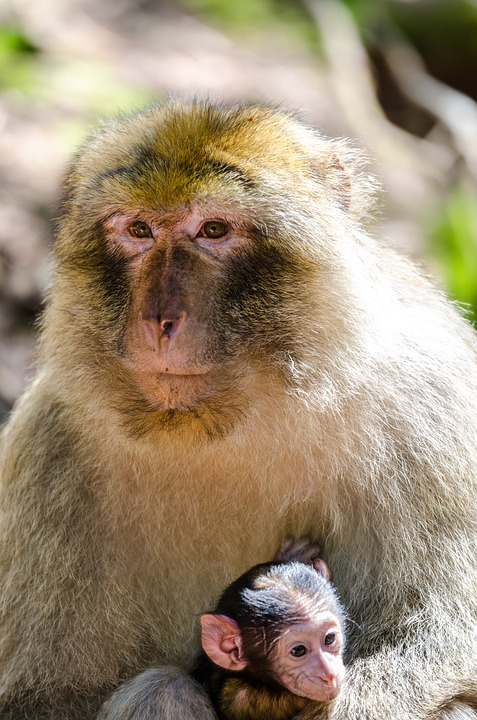 The turtle – die Schildkröte
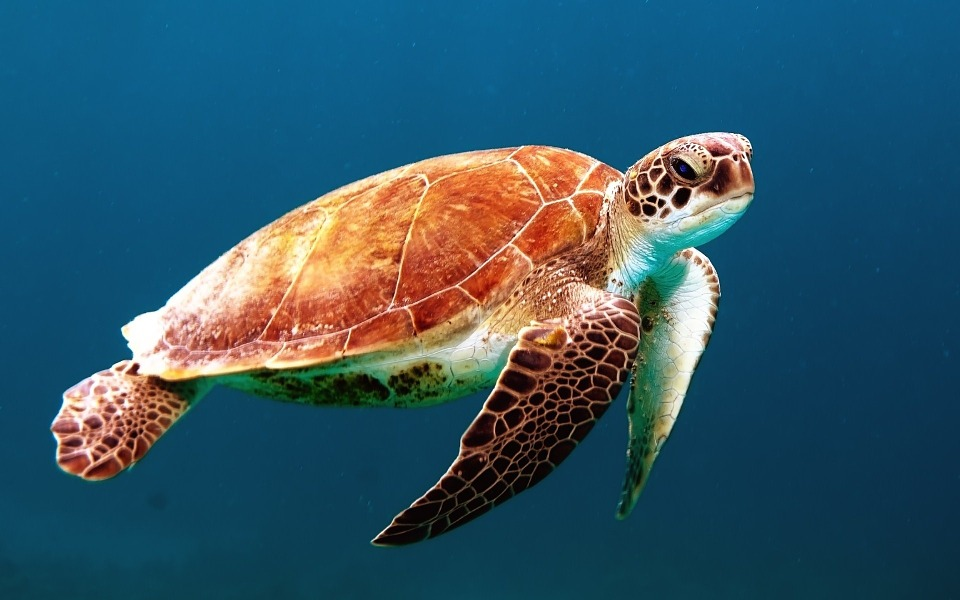 The owl – die Eule
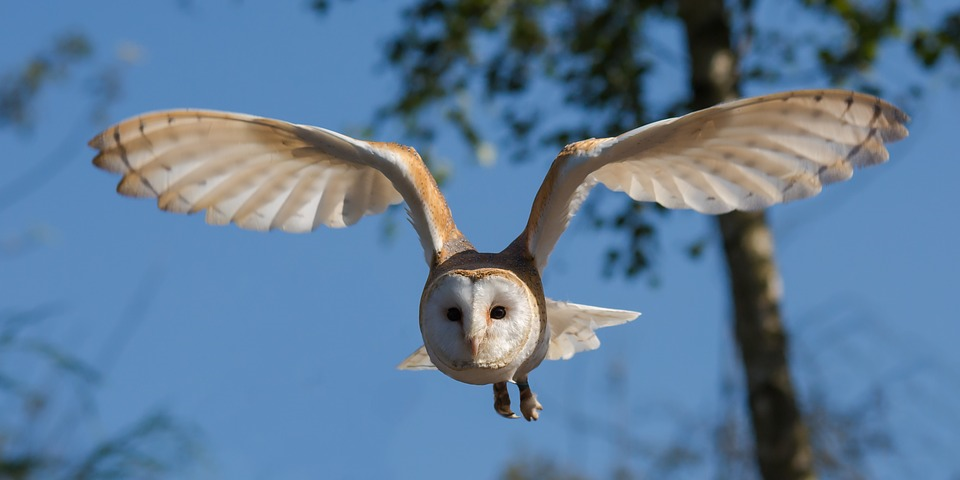 The spider – die Spinne
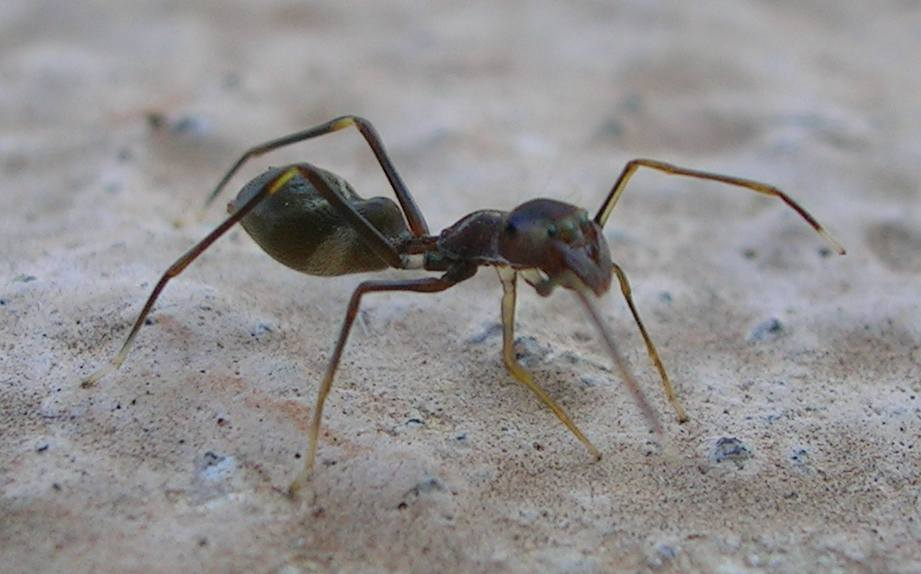 The seal – der Seehund
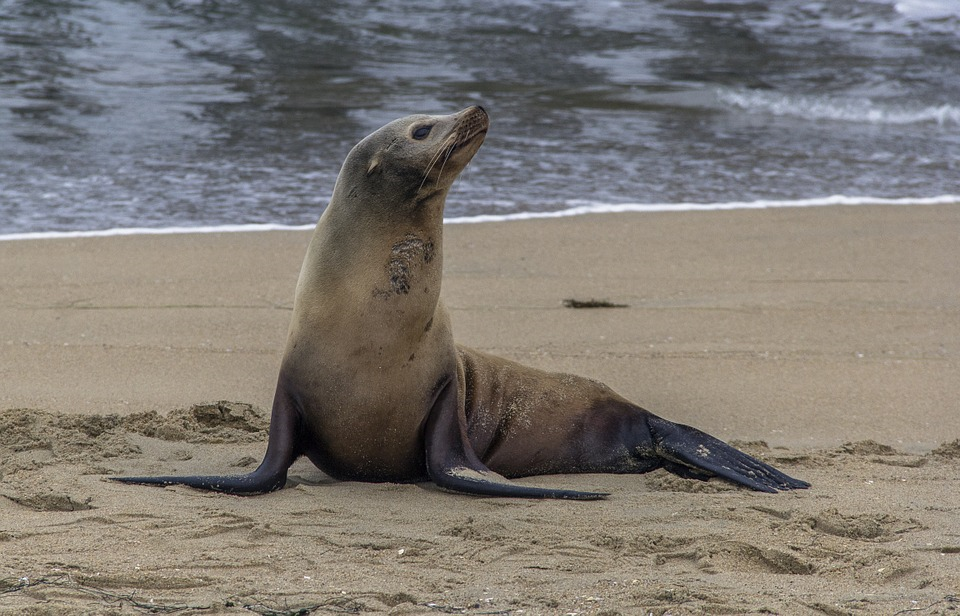 The human – der Mensch
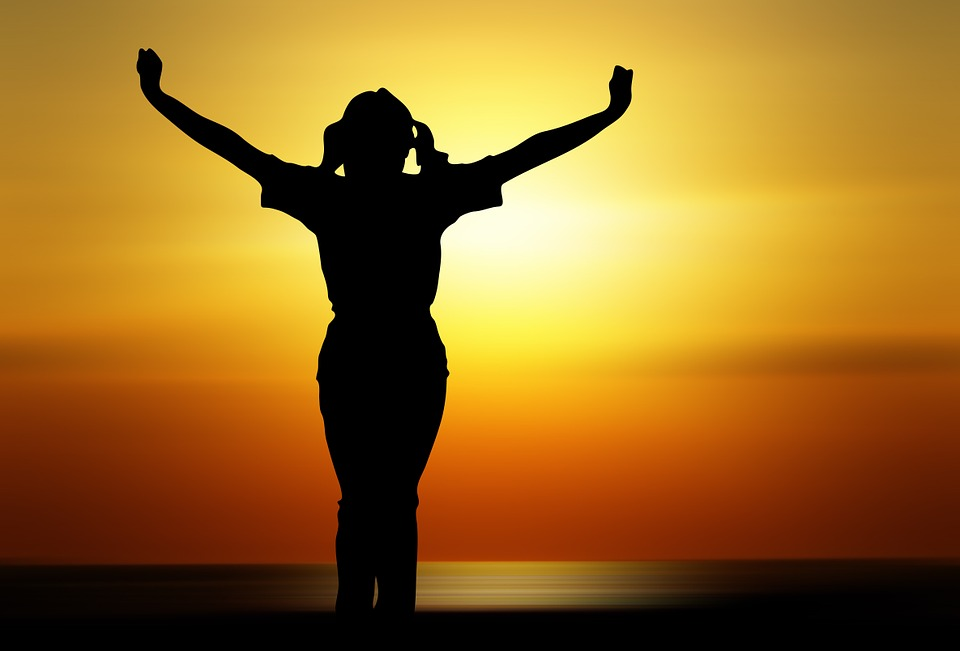 The squirrel – das Eichhörnchen
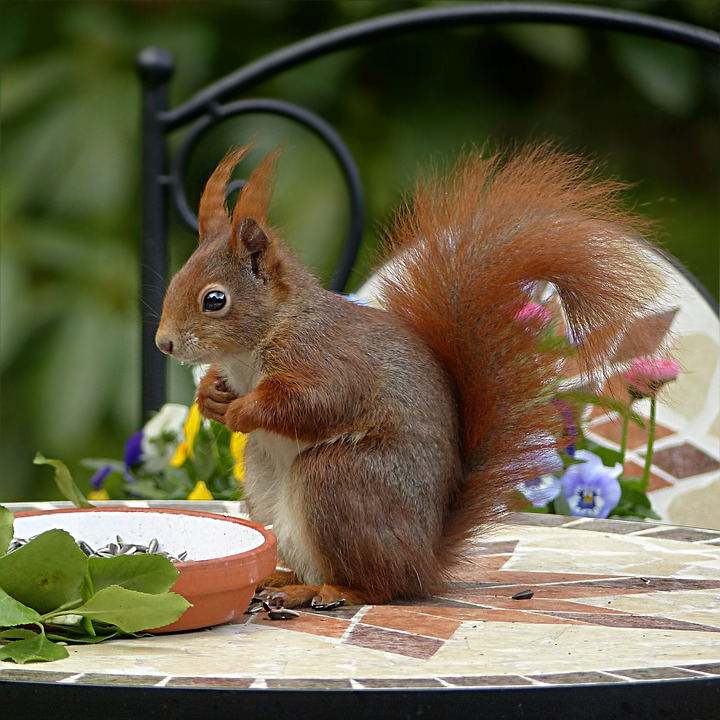 Animals and Adjectives
The ……… is ………….
Die Maus ist winzig - The mouse is tiny
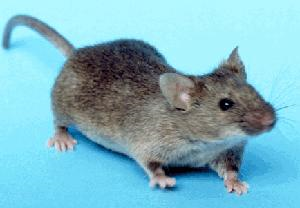 Dictionary Hangman
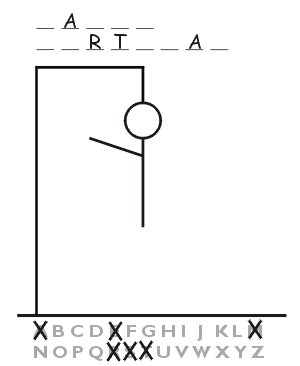 Animals and Adjectives
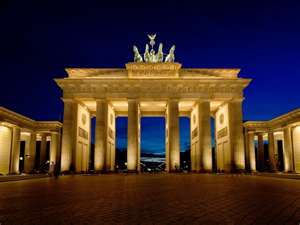 German Dictionary 1
LO: Use an English-German Dictionary
 SC
I can say what different types of words are
I can find different types of words in a dictionary
I can use the English and German sides of a dictionary
I can name 10 new animals 
I can find new adjectives to describe the animals